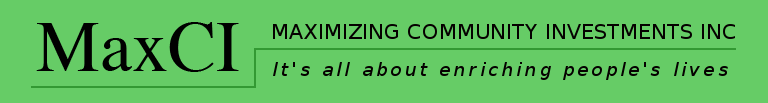 Which describe your not-for-profit organization
Financially sound
Board of directors and staff coalesced
Marketing and fundraising successful
Programs and services expanding
Resources available when required
Constituents committed
Assured longevity
Following a course of action
Some - or most - of the above?
Is your course of action to attain some, most, or all of the descriptive elements realistic, as well as convincing to your stakeholders?
Does it list organizational actions in priority-order 
Is it measureable without frustration
Are the action steps clear, logical and achievable
Are the board of directors and staff in agreement
Will your reach your organizational capacity
and finally, leave a legacy to your community?
Your course of action could well begin with a “transformative action” that will help you to avoid:
Year-end deficits or deficit spending
Reduction of programs and services
Decline in grant awards and contributions
Staff positions cut and workloads redistributed
 Disharmony among board members and staff  
 Survival as the primary organizational objective.
The transformative action is a simple first step.
It is a simple first step, with insightful results, that will help guide your organization to reach its potential, to secure financial stability and to leave an organizational legacy to your community.  The step is the MaxCI Assessment©.You – and perhaps other board members –  complete the Assessment©, then immediately begin to use the following results to move toward your organizational potential.
The MaxCI Assessment© results include specific, clearly stated and achievable recommendations for optimal growth in nine critical business functions, and a set of ipsative scores for each business function that will illustrate which functions need attention and which do not.
Mission	         Board of Directors         Business Plan
	Finance                   Administration               Fundraising
	Marketing              Programs/Services        Volunteers  

The organizational ipsative score is one compared to itself – to its potential – and not compared to other organizations. This scoring mechanism levels the grant awards playing field so that smaller organization can compete with larger institutions.
[Speaker Notes: Spend time…30-45 seconds]
Benefits to your Organization
Board of Directors  and staff immediately have a      	priority-order organizational agenda
Increased potential for grants & contributed income
Leverage to attract community leaders with influence 	and affluence as board members
Coalesced board of directors and staff 
Solidified external relationships with stakeholders
Achievable guide  to your organization’s potential
Establish roots for your organization’s legacy.
The legacy that you help to create is one that preserves the delivery of services and programs to the people in your community.  You are helping to enrich people’s lives.The MaxCI Assessment©For complete information, please contact us at maxci.netBenedict J. Di Salvo, 608.217.0657, disalvob@maxci.net
[Speaker Notes: The end.]
MaxCI Assessment© Credentials and Comments
Beta sites: 35 organizations including: universities, businesses, not-for-profit organizations, foundations , consultants, government  agencies, members of boards of directors and associations.
Origin of Assessment©: The results of a modified version of  the Guttman Scale of Evolution to survey not-for-profit theater organizations in Wisconsin and subsequent informal use of the survey in many states and a national organization, lead to the development of a sophisticated, online assessment (powered by Qualtrics) that now includes a growth model and a scoring mechanism that compares the organization to itself, to its potential, and not to other not-for-profit organizations.
Testimonials:  Please visit www.maxci.net to read and watch testimonials from a diversity of people in a variety of organizations.